СВОЯ ИГРА.
.
Однажды богиня цветов Флора спустилась на землю и стала одаривать цветы именами. Всем цветам дала имя, никого не обидела, и только один цветок остался без имени. Однако Флора одарила его чудесной силой — возвращать память людям. Какое имя у этого цветка?
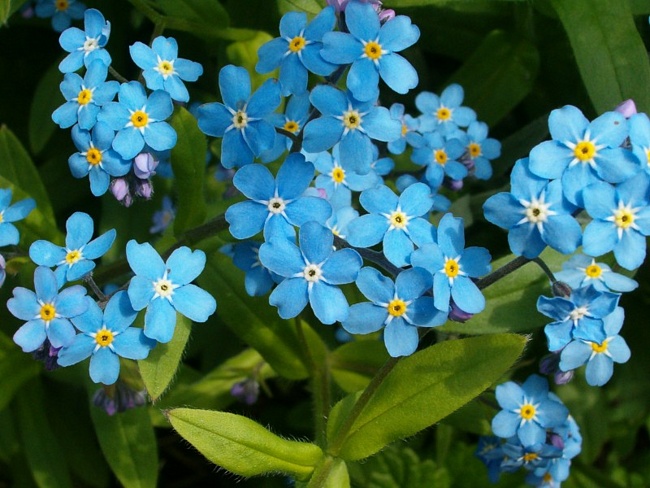 Эти цветы схожи по форме с зонтиками, и, по легенде, они в древние времена были зонтиками у маленьких степных гномиков. Начнется в степи дождь, гномик укроется цветком, либо сорвет его и шагает по степи, поднимая цветок над головой. Дождь стучит по зонтику, струйками стекает с него, а гномик остается совершенно сухим. О каком цветке идет речь в этой легенде?
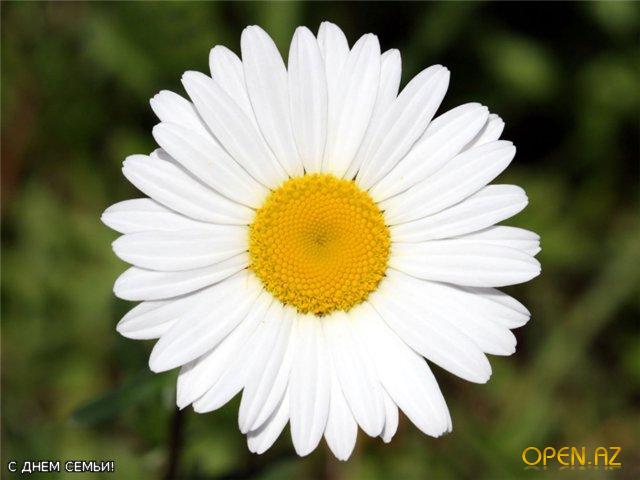 В Китае этот цветок — символ долголетия и любви, а в Японии — олицетворение застенчивости. В Пакистане, Иране, Индии — это символ неуклюжести и глупой гордости. Назовите имя цветка.
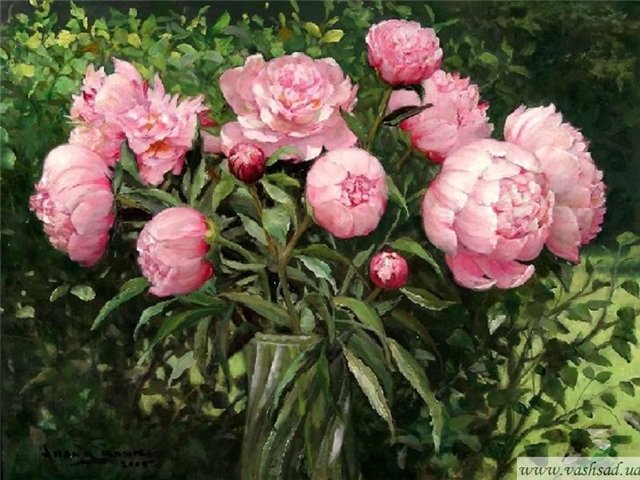 Цветы ангельские, а когти дьявольские.
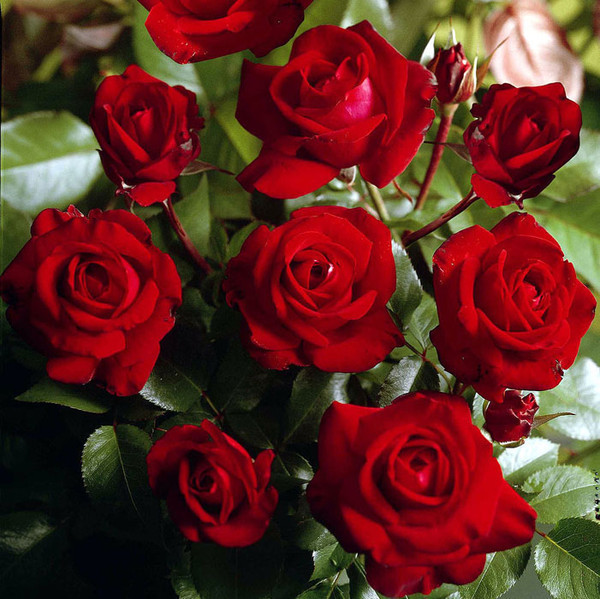 Что в хлебе родится, а есть не годится
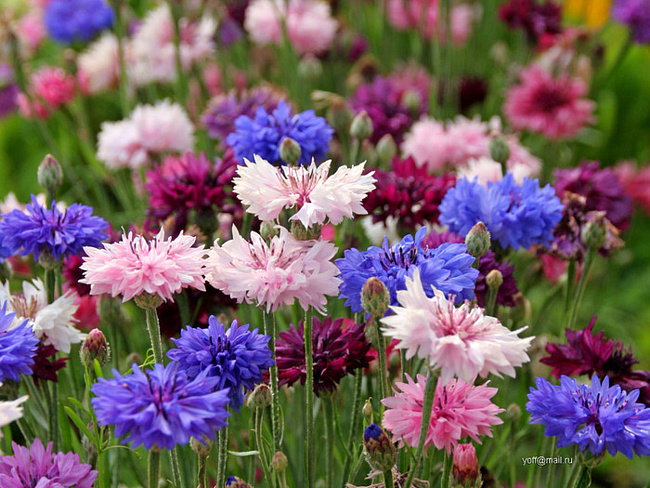 Я - травянистое растение
С цветком сиреневого цвета.
Но переставьте ударение,
И превращаюсь я в конфету.
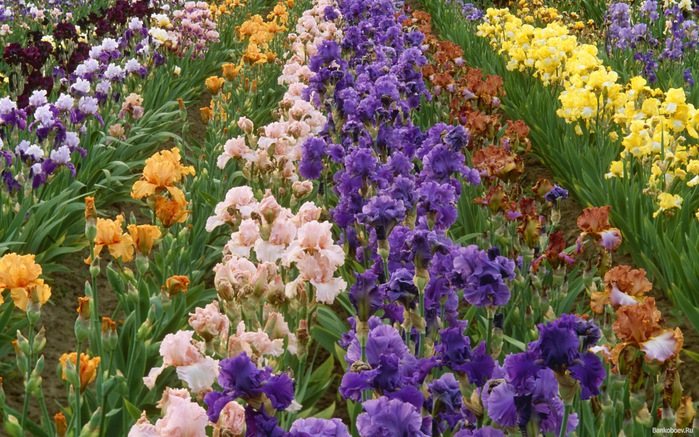 Ночь нема, как дух бесплотный, Тёплый воздух онемел, Но, как будто мимолётный … прозвенел.А.А. Фет
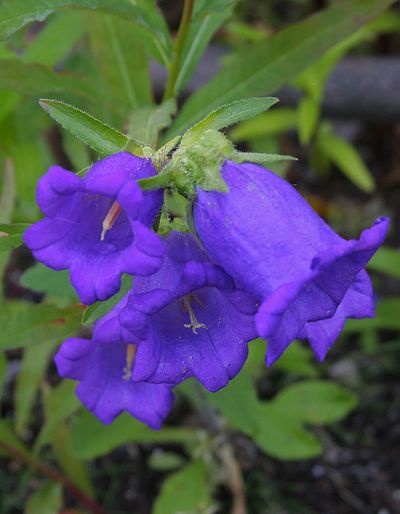 В окружении каких цветов изображают бога Сна — Морфея?
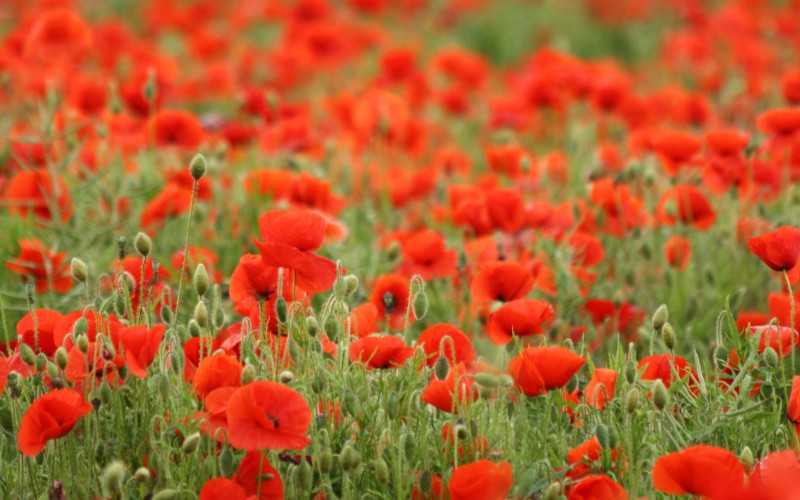 В каком цветке изображается у египтян бог Осирис?
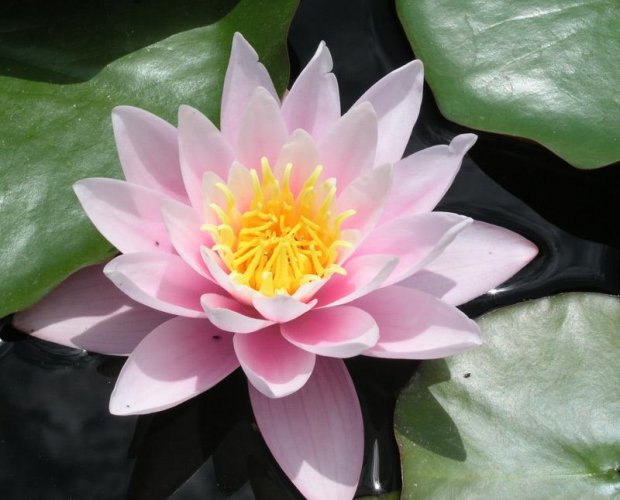 Какой цветок является символом Шотландии?
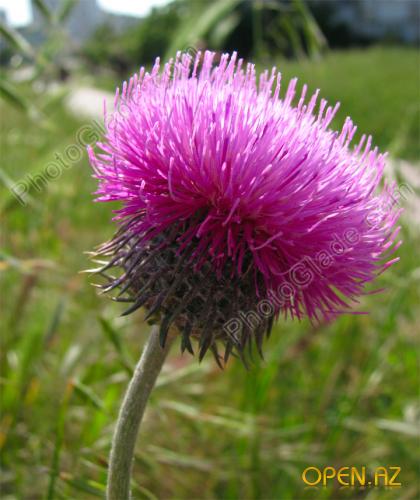 Для многих народов Европы 1 мая — это, прежде всего, Праздник нежнейших цветов. Каких?
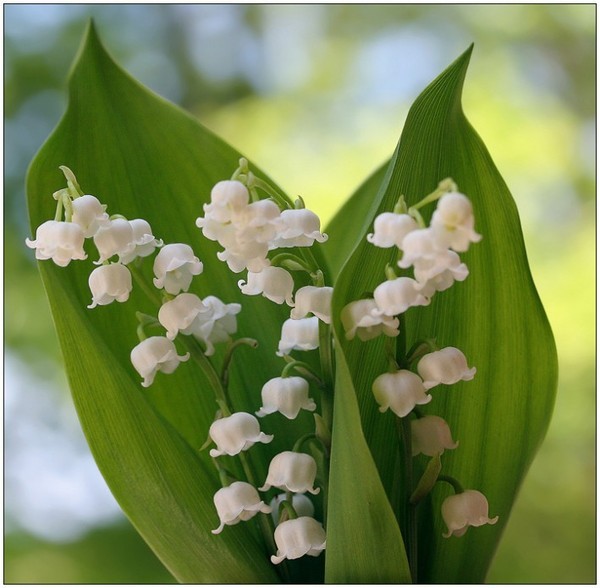 Какой цветок долгое время  являлся эмблемой королей Франции.
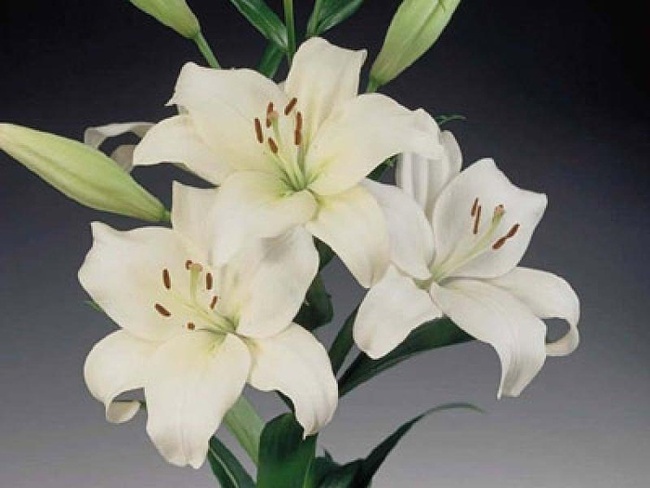 Какую песню исполняет Михаил Боярский о цветах, на музыку Максима Дунаевского?
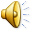 Какие цветы из песни Натальи Королёвой являются вестниками разлуки?
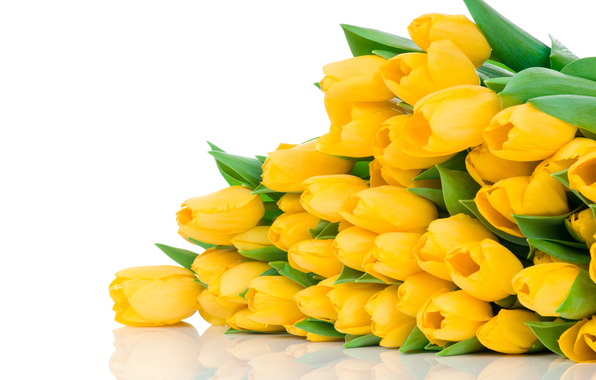 Какие цветы давно отцвели в саду в известном русском романсе?
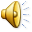 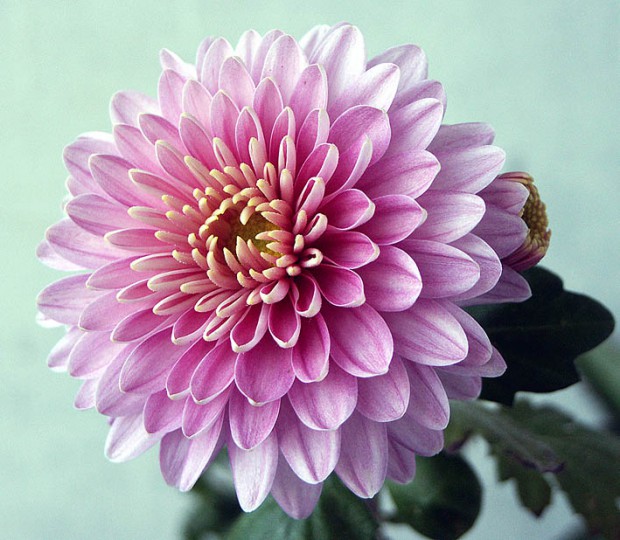